6th October  2024
Welcome to our class- 8A!
Teacher:   Do Thi Ngan – Ngoc My Secondary School
Game: Memory challenge
What can you see in the video?
Write the words for the pictures.
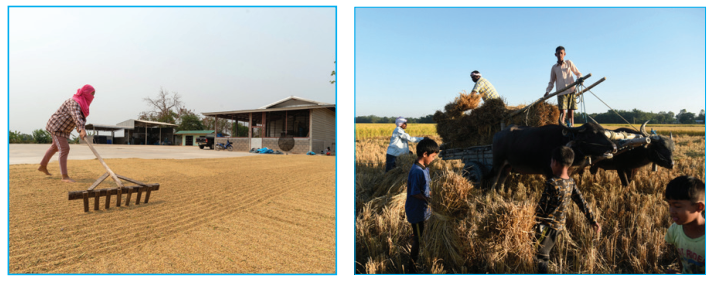 3
2
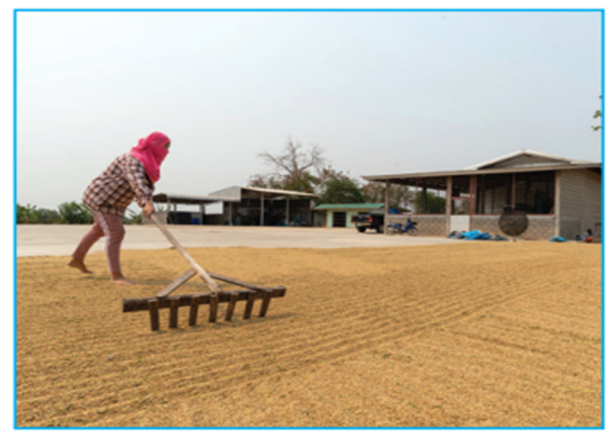 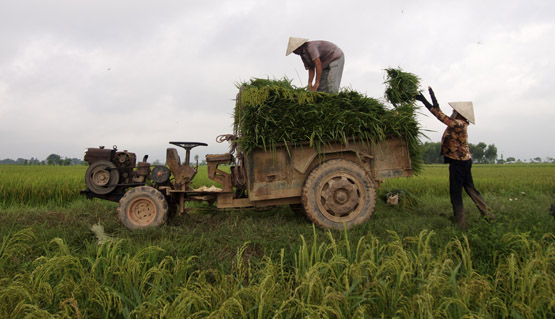 4
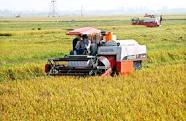 1
loading rice
drying rice
unloading rice
harvesting rice
5
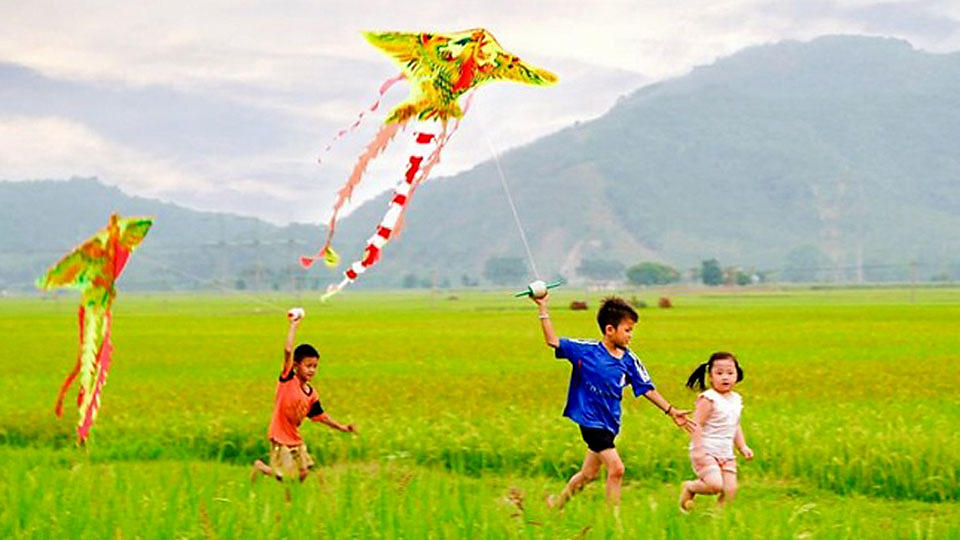 7
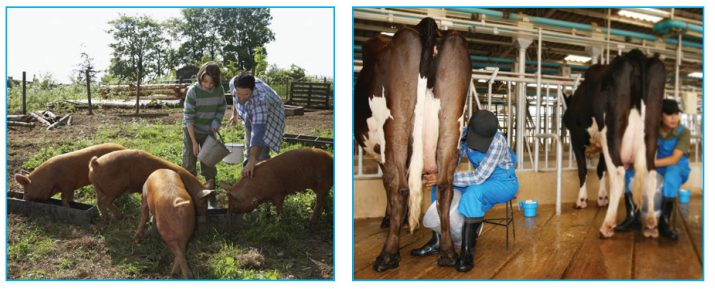 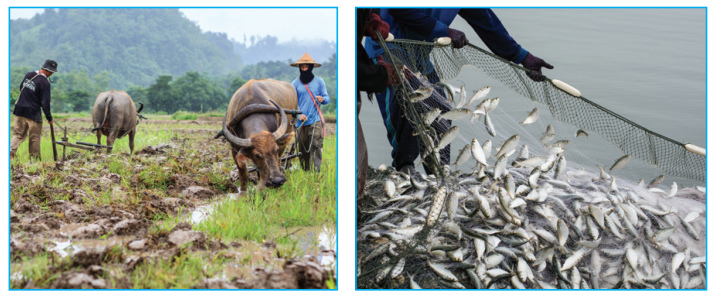 8
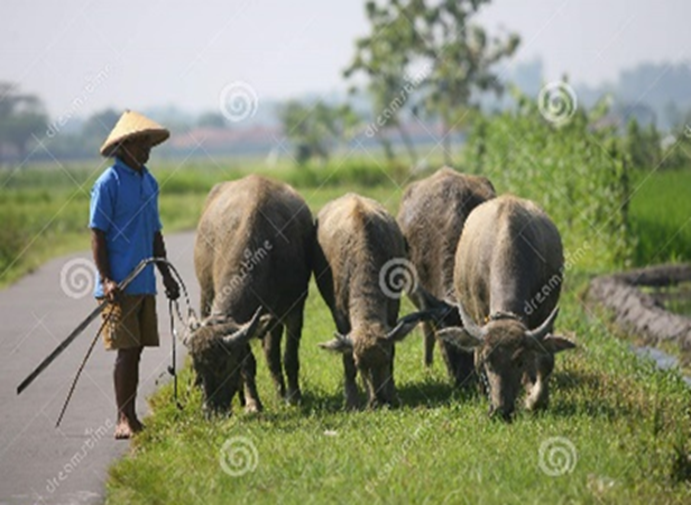 6
flying kites
milking cows
herding buffaloes
ploughing fields
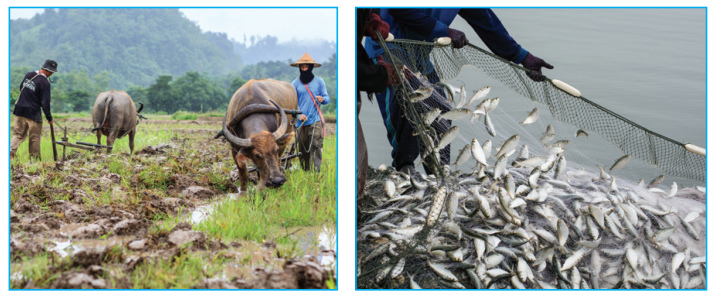 10
9
11
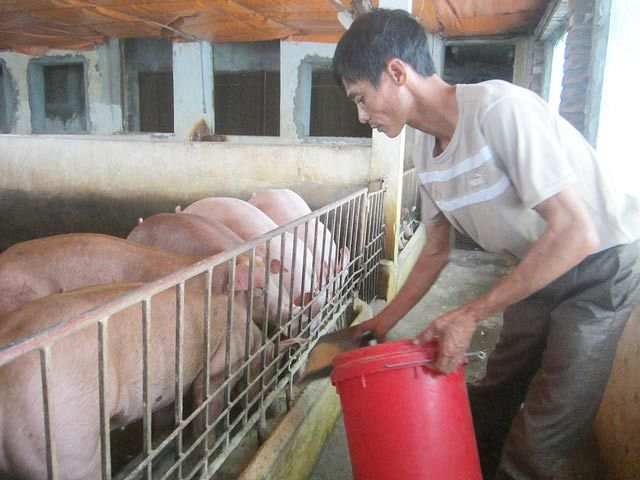 12
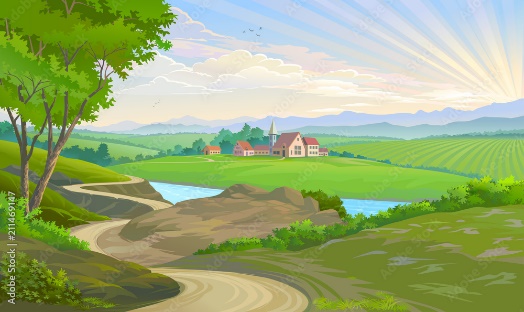 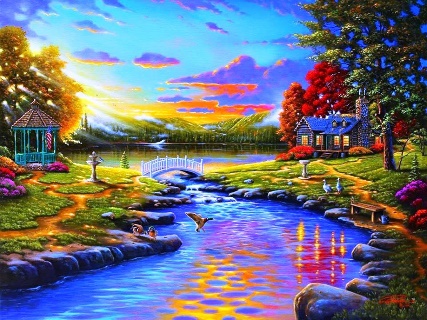 catching fish
picturesque
feeding pigs
vast
What are the pictures about ?
→ our new lesson
2
Unit
LIFE IN THE COUNTRYSIDE
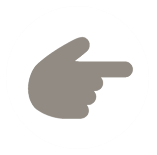 Period 15: LESSON 7: LOOKING BACK & PROJECT
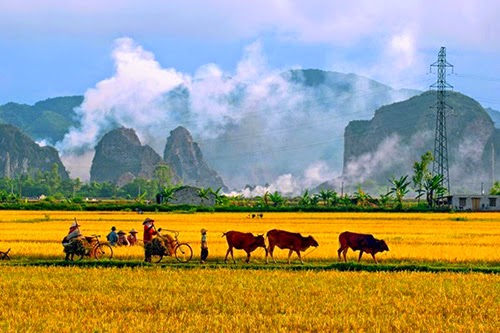 VOCABULARY
2
Choose the correct answer A, B, or C.
1. There is a huge cloud ______ as far as the eye can see.A. surrounded 			B. stretching		C. vast
2. People in my village are really ______; they are always generous and friendly to visitors.A. well-trained 			B. funny		C. hospitable
VOCABULARY
2
Choose the correct answer A, B, or C.
3. The development of cities destroys ______ areas of countryside.A. vast				B. much		C. stretching
4. The workers in our factory are very ______ because they took a lot of good training courses.A. hospitable			B. kind			C. well-trained
5. The area around the village is famous for its ______ landscape.A. picturesque 			B. boring 		C. dull
GRAMMAR
Complete the sentences with suitable comparative forms of the adverbs from the box.
3
1. Every morning nick gets up ten minutes (early) ______ than his sister.
2. I speak French (fluently) ____________ now than I did last year.
3. You’ll find your way around the village (easily) __________ if you have a good map.
4. It rained (heavily) ____________ today than it did yesterday.
5. If you work (hard) _________, you will do (well) ________ in your exam.
Game
LUCKY NUMBERS
3
2
1
4
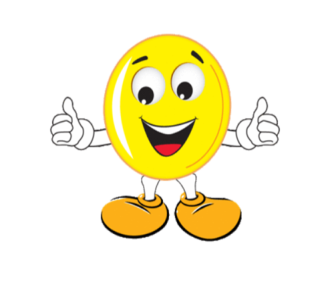 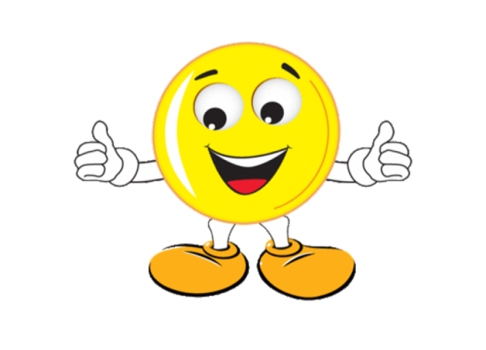 5
6
7
8
BOYS
2
4
6
8
10
12
14
GIRLS
2
4
6
8
10
12
14
Complete the sentences with suitable comparative forms of the adverbs from the box.
3
1. Every morning nick gets up ten minutes (early)   ______ than his sister.
earlier
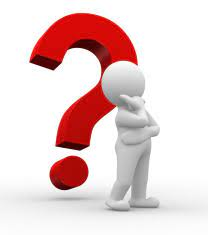 Complete the sentences with suitable comparative forms of the adverbs from the box.
3
more fluently
2. I speak French (fluently)   ______________    now than I did last year.
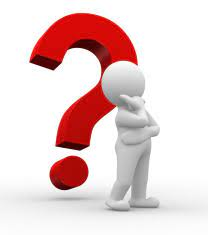 Complete the sentences with suitable comparative forms of the adverbs from the box.
3
3. You’ll find your way around the village (easily) ______________ if you have a good map.
more easily
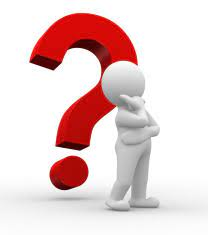 Complete the sentences with suitable comparative forms of the adverbs from the box.
3
more heavily
4. It rained (heavily) _______________ today than it did yesterday.
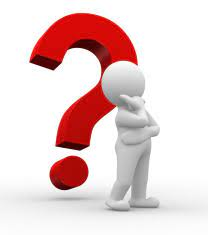 Complete the sentences with suitable comparative forms of the adverbs from the box.
3
harder
better
5. If you work (hard) _________, you will do (well) ________ in your exam.
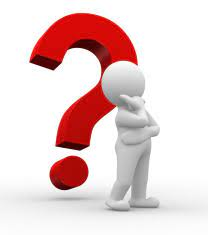 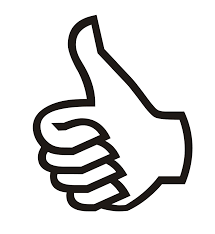 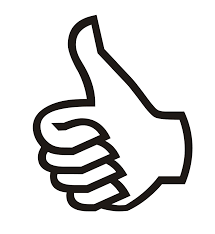 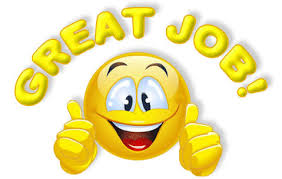 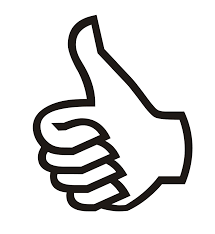 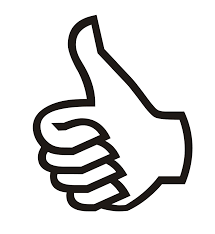 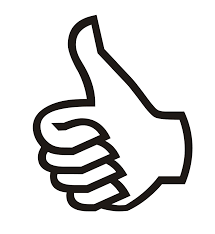 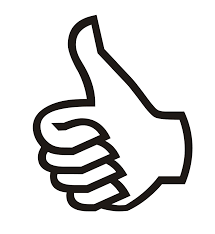 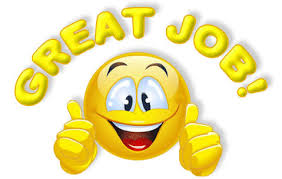 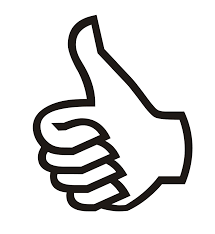 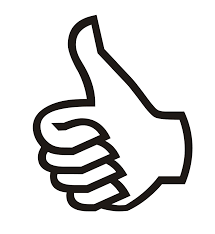 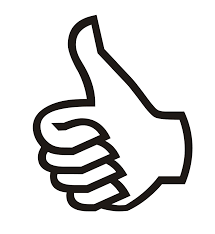 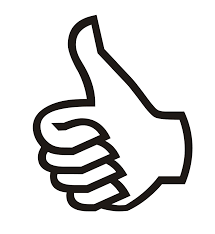 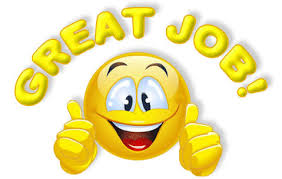 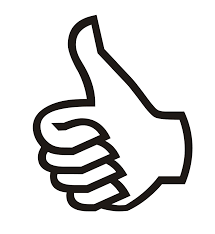 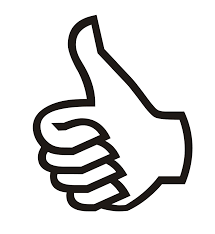 Complete the sentences with suitable comparative forms of the adverbs from the box.
3
earlier
1. Every morning nick gets up ten minutes (early)   ______ than his sister.
2. I speak French (fluently)   ______________    now than I did last year.
3. You’ll find your way around the village (easily) _____________ if you have a good map.
4. It rained (heavily) ________________ today than it did yesterday.
5. If you work (hard) _________, you will do (well) ________ in your exam.
more fluently
more easily
more heavily
better
harder
What structure have met in exercise 3?
comparative forms of the adverbs
GRAMMAR
4
Underline the mistakes in the sentences and correct them.
1. I run faster as my brother does.
2. People in the city seem to react quicklier to changes than those in the country.
→ than
→ more quickly
GRAMMAR
4
Underline the mistakes in the sentences and correct them.
3. We need to work more hardly, especially at exam time.
4. You must finish harvesting the rice the earlier this year than you did last year.
5. As they climbed more highly up the mountain, the air became cooler.
→ harder
→ earlier
→ higher
* PROJECT
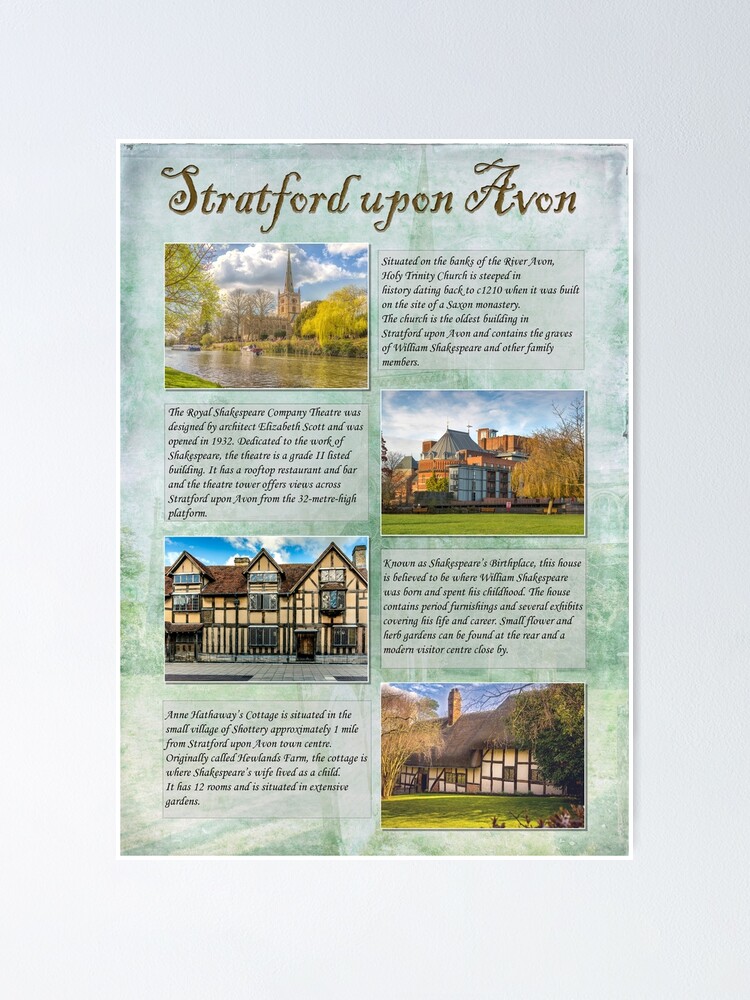 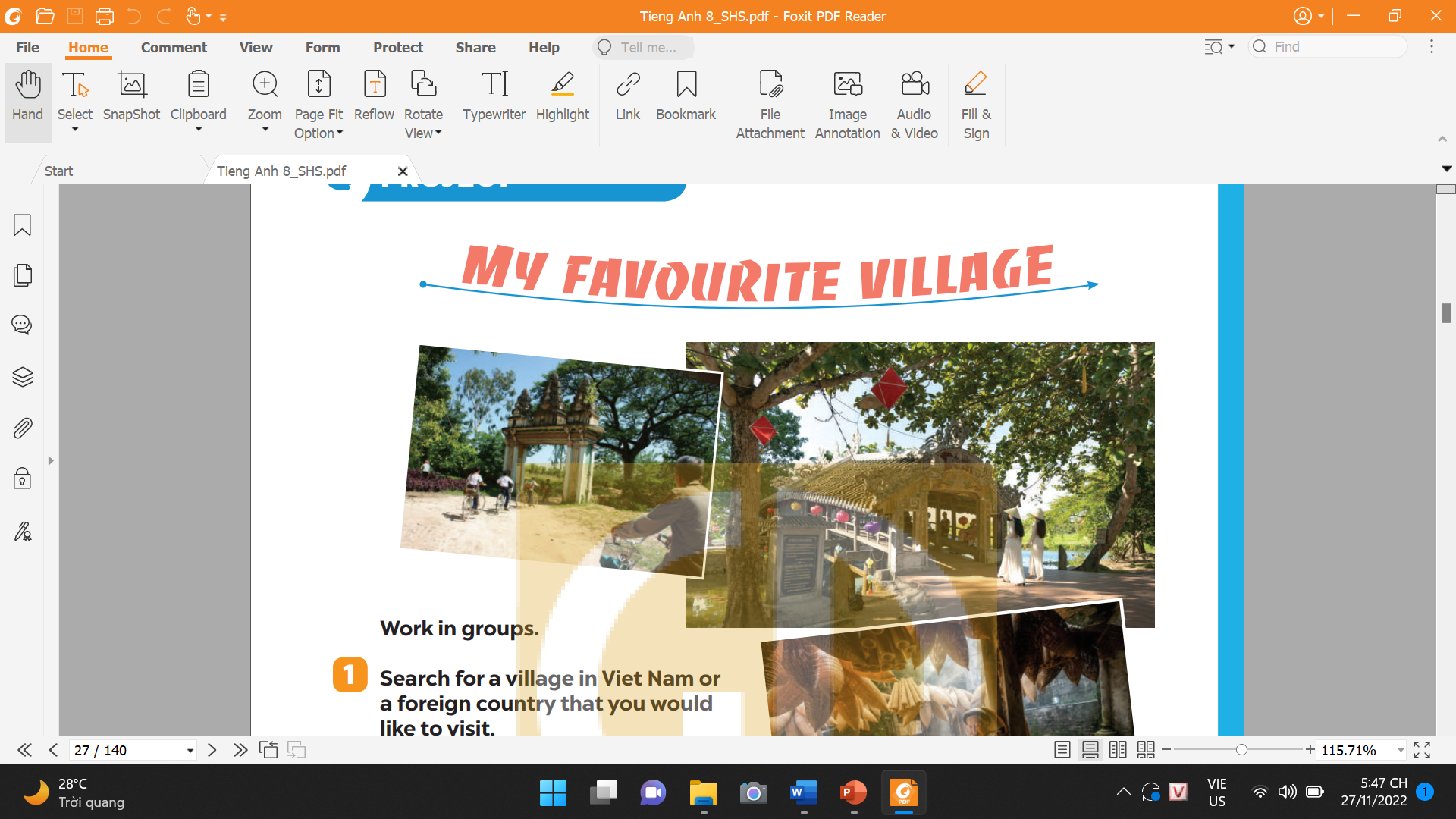 - Show your group’s slides about a village that you would like to live in. 
- Present your ideas to the class.
What have we learnt in Unit 2?
- words about life in the countryside
- the sounds /ə/ and /ɪ/ in words and sentences
- comparative forms of adverbs
- giving and responding to compliments
* Homework
Do exercises in the workbook.
Prepare unit 3
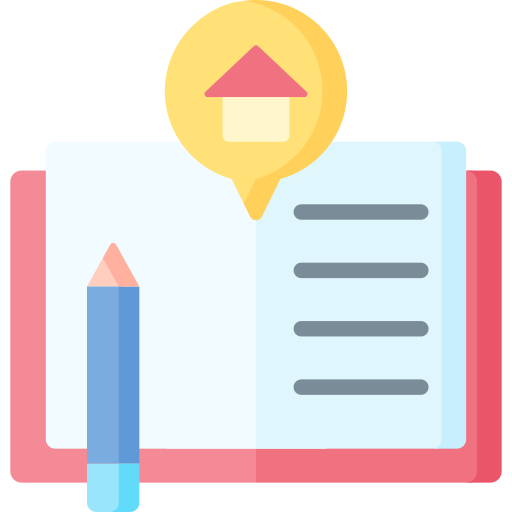 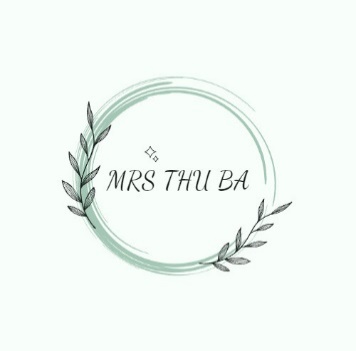 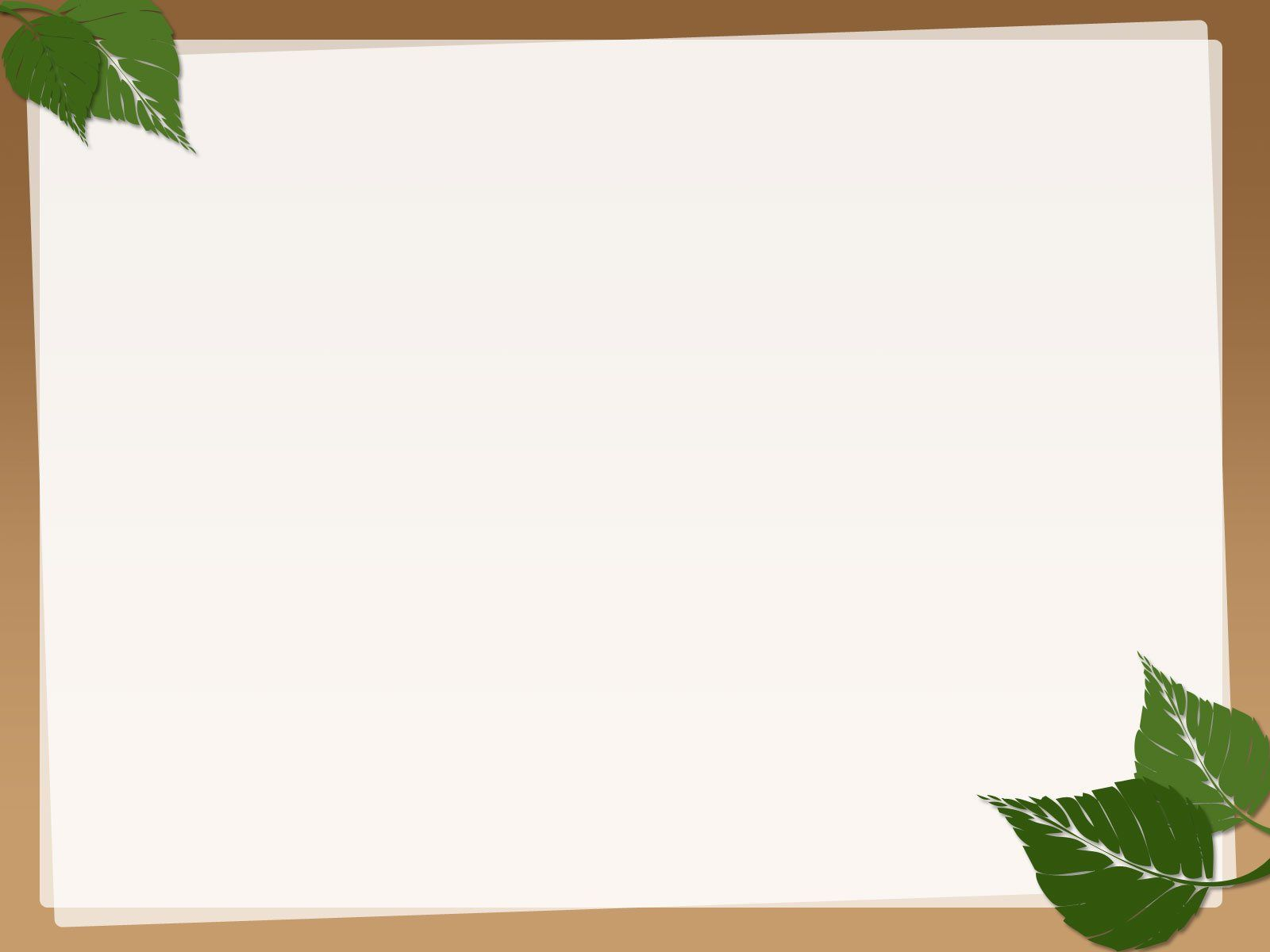 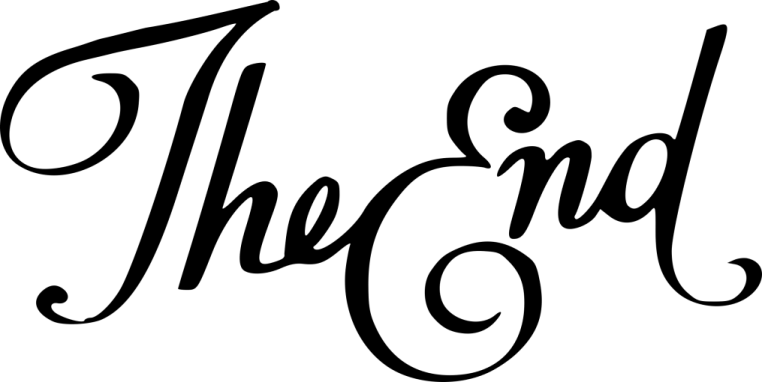 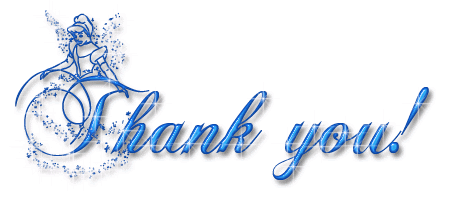